Report from MESCO meeting
2014.04.10
Suzuki, Tomaru, Kimura
1
1. Present Tunnel Condition
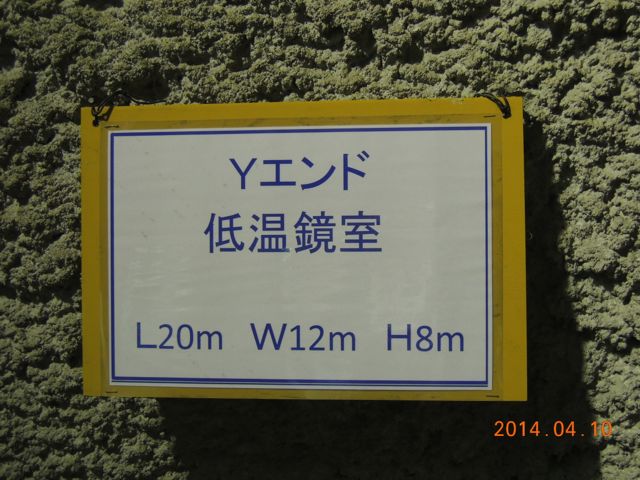 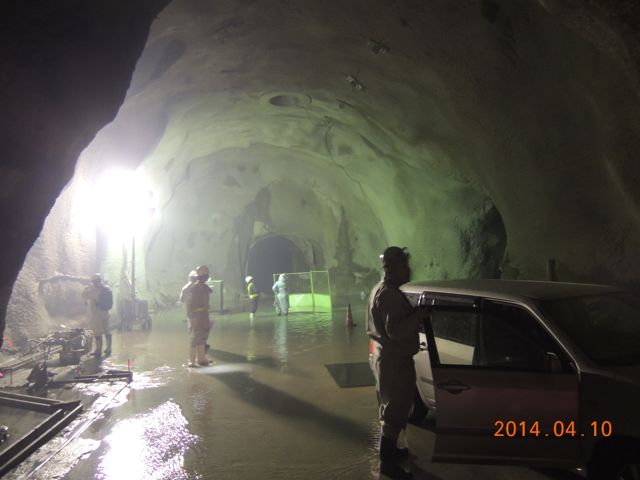 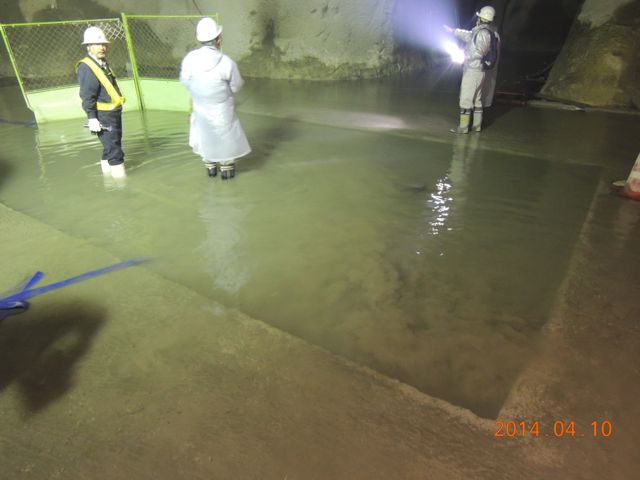 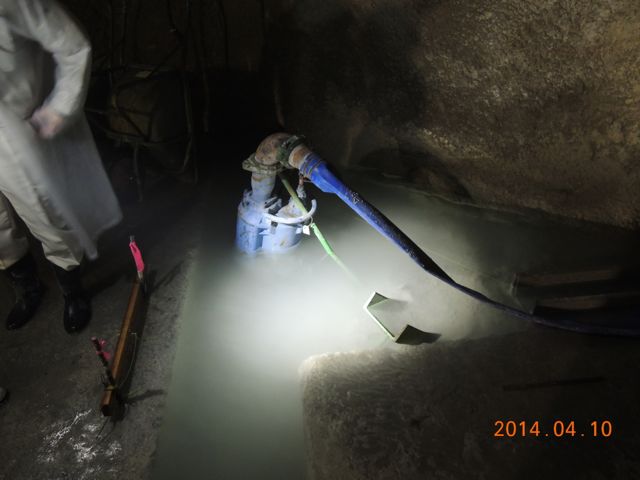 Cryostat base
2
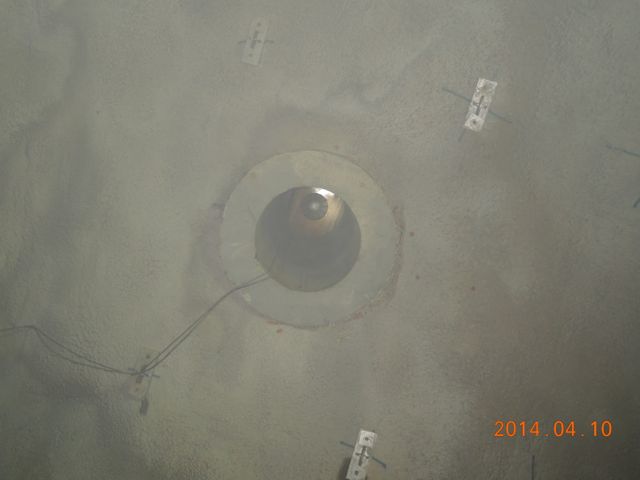 Type-A hole 
(view from cryostat room)
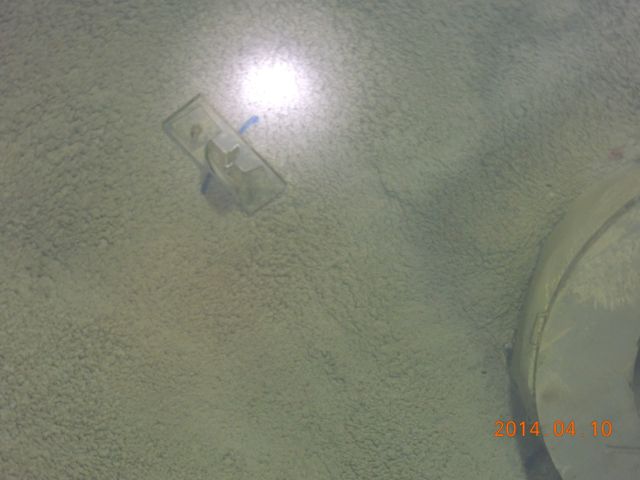 Hooking anchor
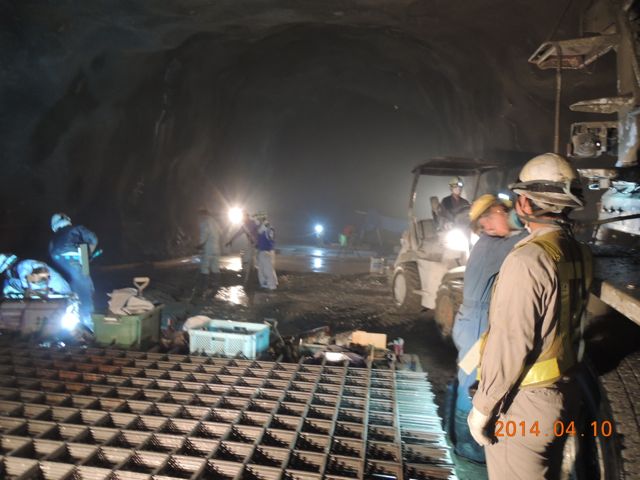 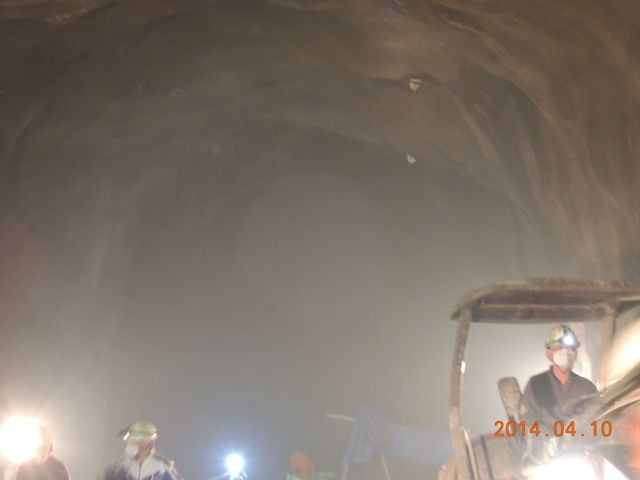 Upper room for Type-A
Hooking anchor points
at upper room
3
2. MESCO Meeting Summary
• Carrying cart for cryostat will be fabricated soon. We got the CAD. See next page.
• MESCO assumes 4days/cryostat for transport and put it from the warehouse to
   the sitting position. Carrying out and rearrangement of the storage may take    additional two days.(->  page 6)
• They need to move air duct in X-arm for this transportation.(-> page 7)
• They can use temporary electric power in the transporting and putting cryostats.
• Holes of chemical anchors for the cyorstats and the duct shields will be drilled by MESCO. (Location of holes -> MESCO)
• We will have final tunnel CAD in this month.
• We keep our installation schedule of the cryostats into end-rooms. It is end of June.
• But present proposed schedule for it by Kajima and MESCO is September.
    Saito-san will push their schedule forward. 
    It is difficult to fix the schedule without fixing the way to dispose water.
4
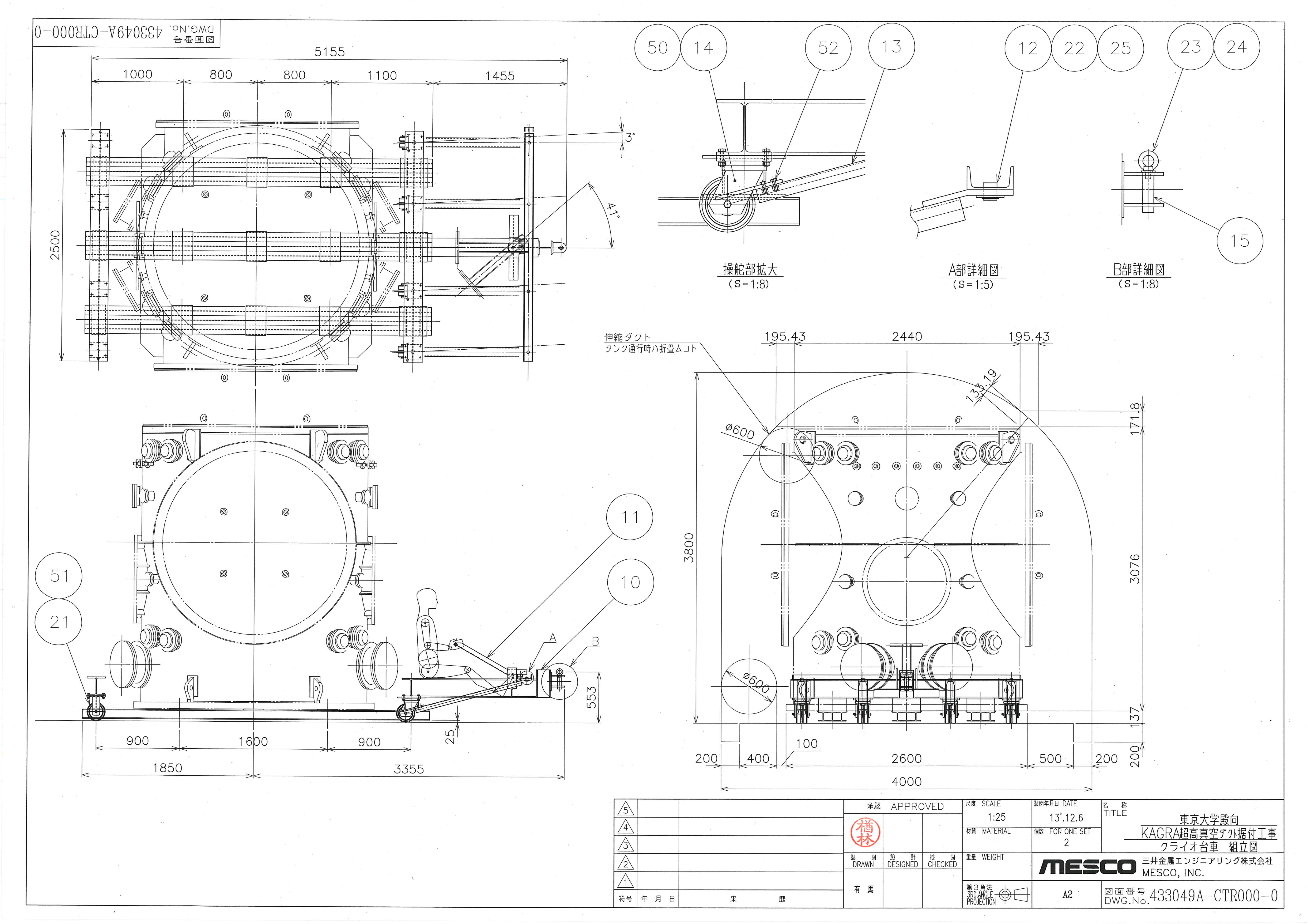 5
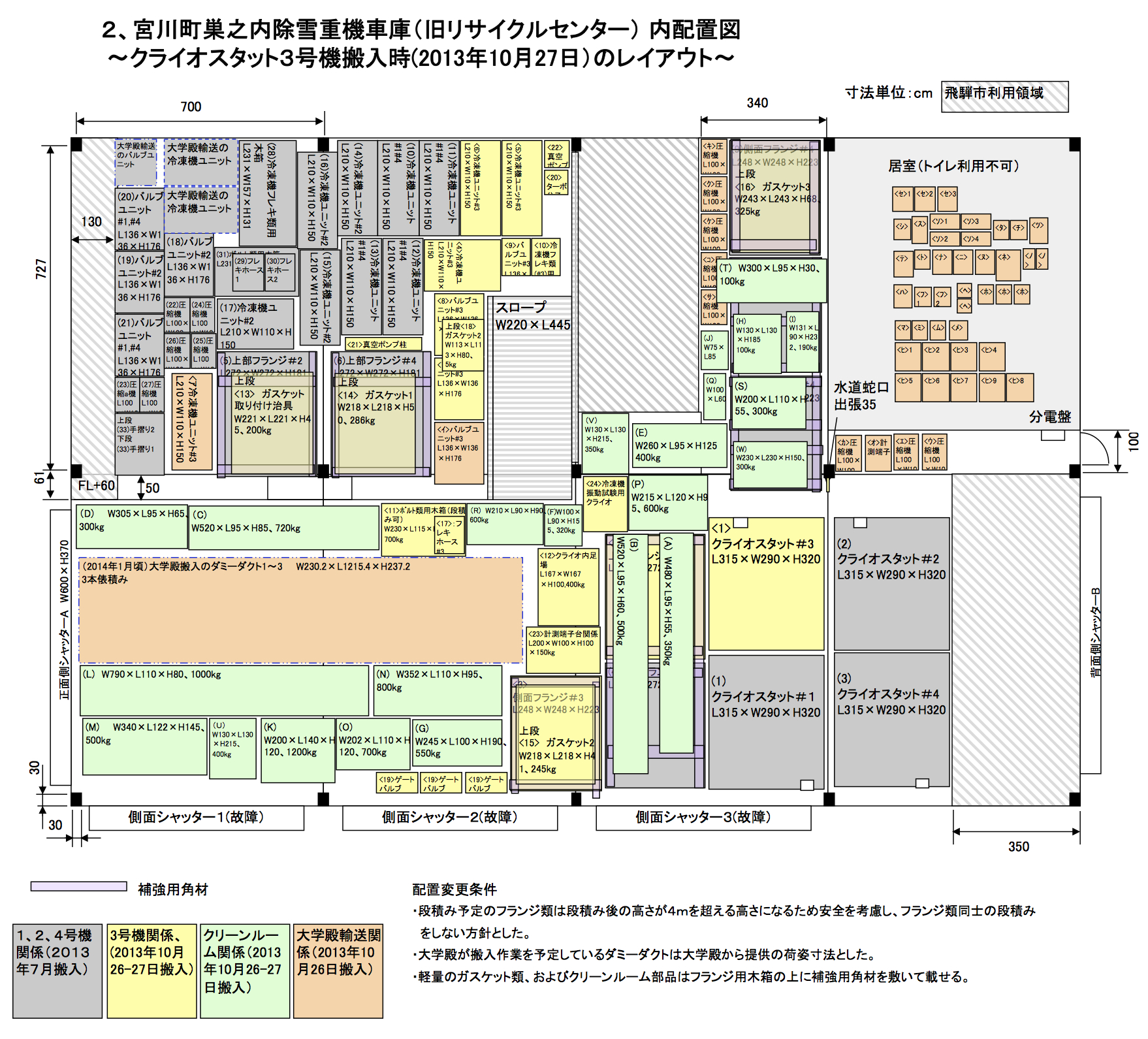 6
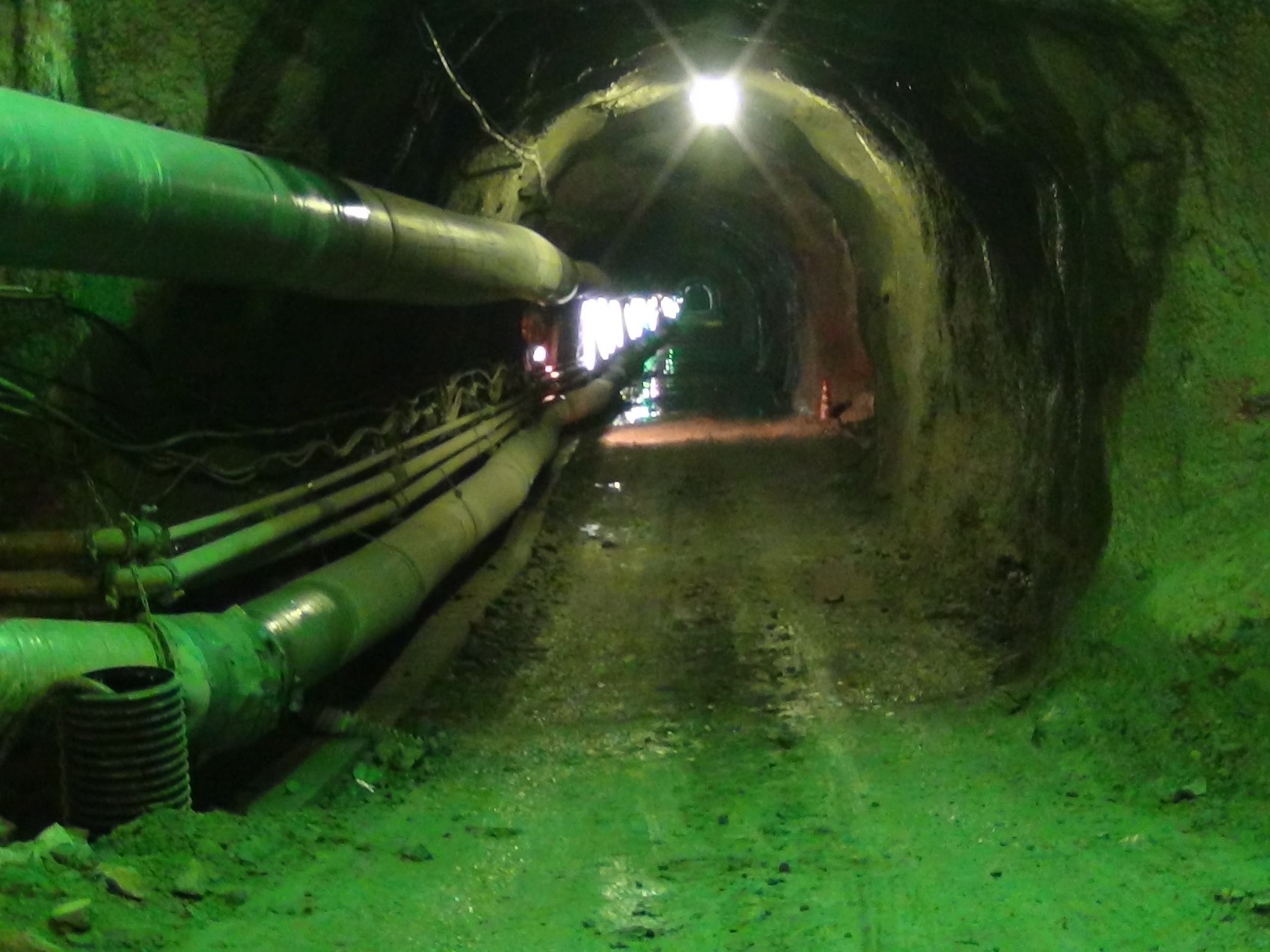 7